知识点位置
任务1制定企业目标
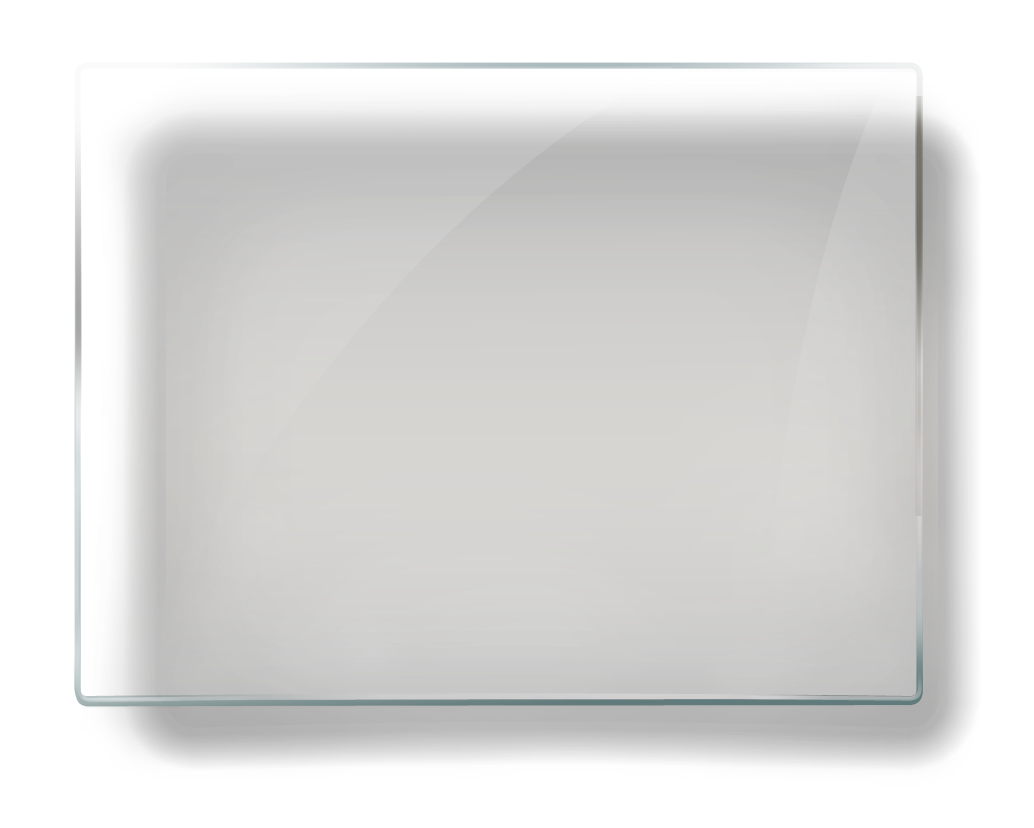 模块3
编制计划
制定
目标的
步骤
02   内容讲授
03  总结
01    学习目标
知识目标
了解制定目标的基本步骤
学习目标
能进行有效沟通
能力目标
能够根据目标的基本步骤来制定企业目标
1. 明确制定组织目标的目的
4. 评价选择目标方案
2. 进行组织环境分析
5. 总体目标的具体化
3. 制定总体目标方案
6. 组织目标优化
02   内容讲授
03  总结
01    学习目标
制定目标的步骤
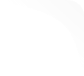 设定目标
剥 洋 葱 法
小
目
大
目
更
小
即
时
标
标
目
标
目
标
实现目标
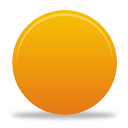 资
组织设定目标和实现目标过程
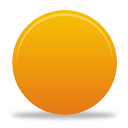 料
剥洋葱图
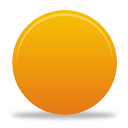 卡
02   内容讲授
03  总结
01    学习目标
总体目标的具体化
02   内容讲授
03  总结
01    学习目标
制定目标的六个步骤
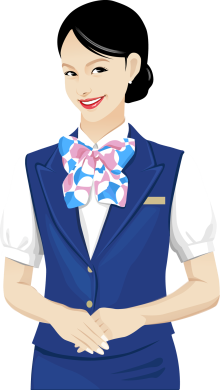 谢谢观看
管理学基础
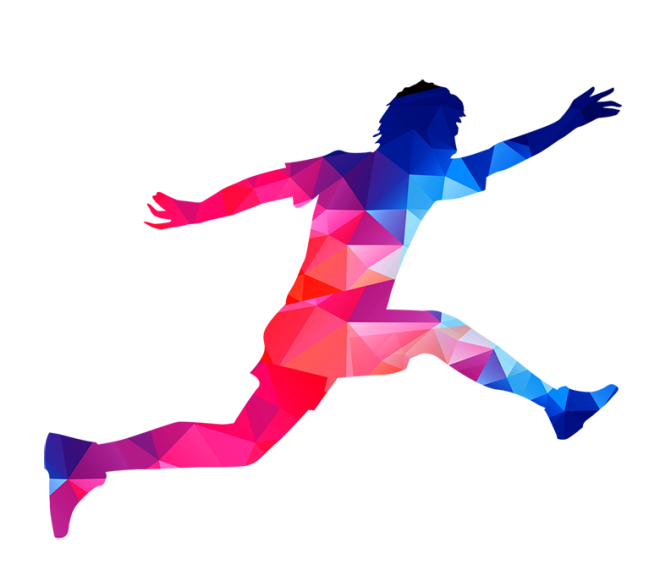 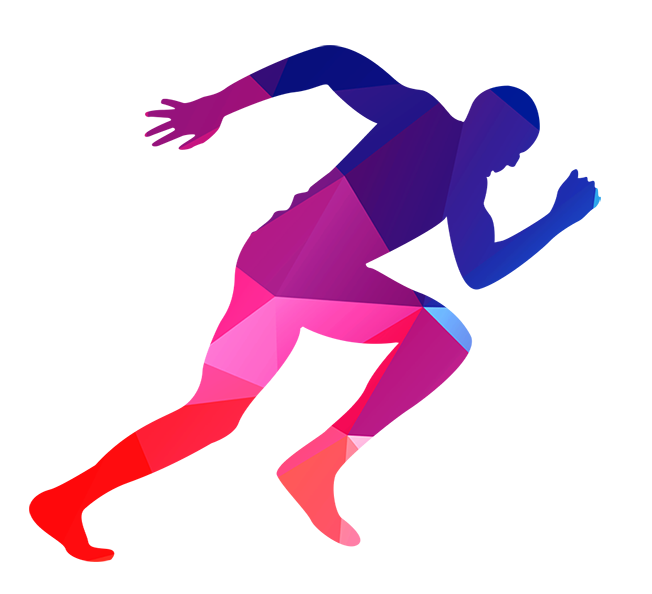 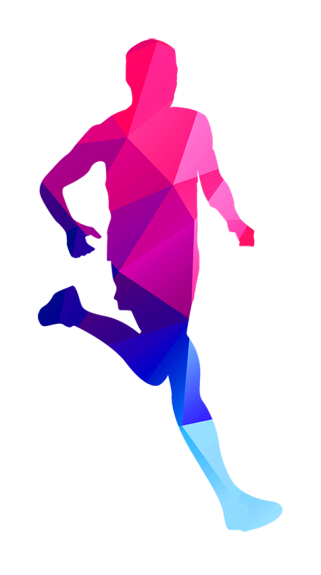